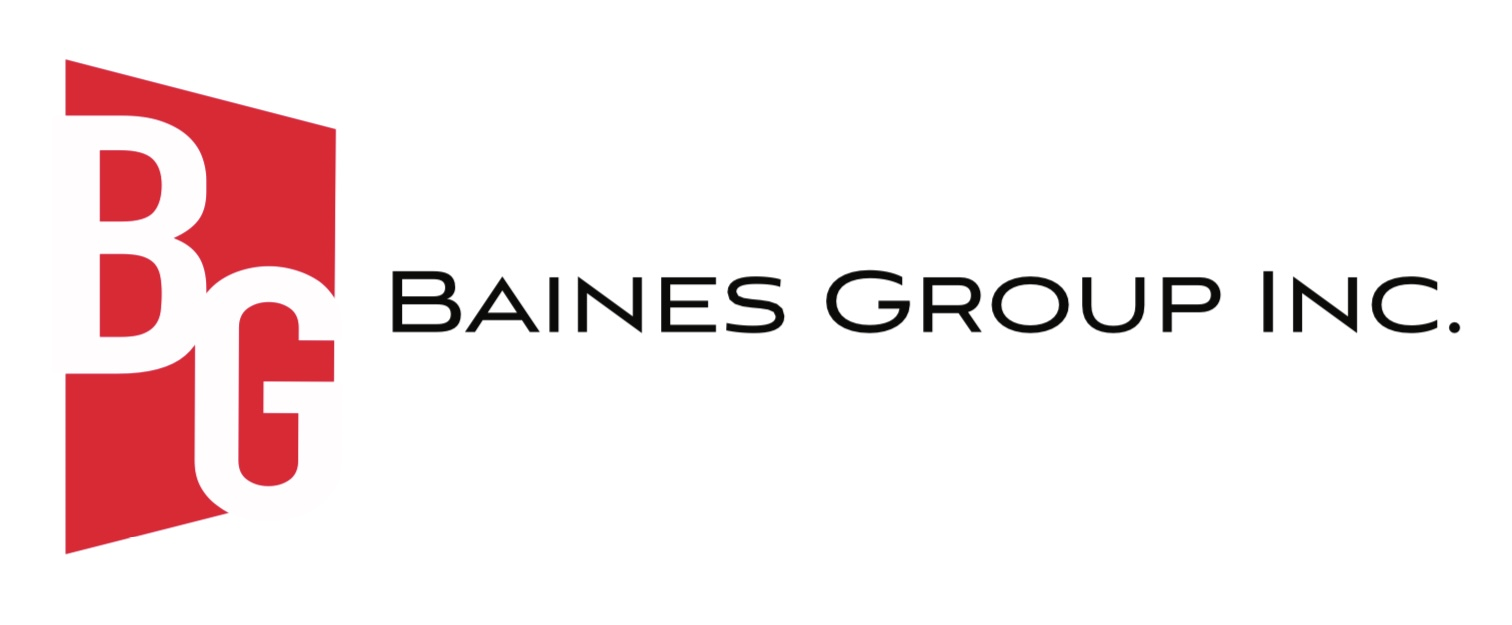 Clear Solutions for Commercial Openings

Est. 1989
Indiana – Kentucky – Ohio – Tennessee
Glen Baines
317-626-9034
glen@bainesinc.com
David Fryman
317-604-3807
dfryman@bainesinc.com
Brent Guiliani
859-940-1528
brent@bainesinc.com
Angel Robles Jr
520-220-2813
angel@bainesinc.com
Dedicated to promoting the leading manufacturers of:
Architectural Hardware
Pulls & Door Accessories
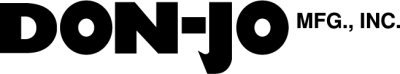 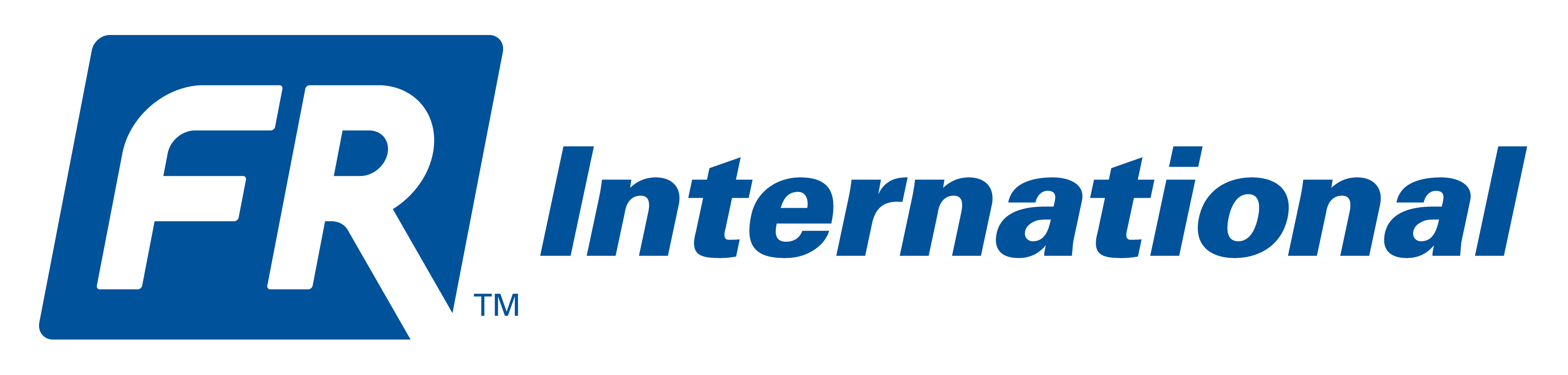 Decorative Hardware
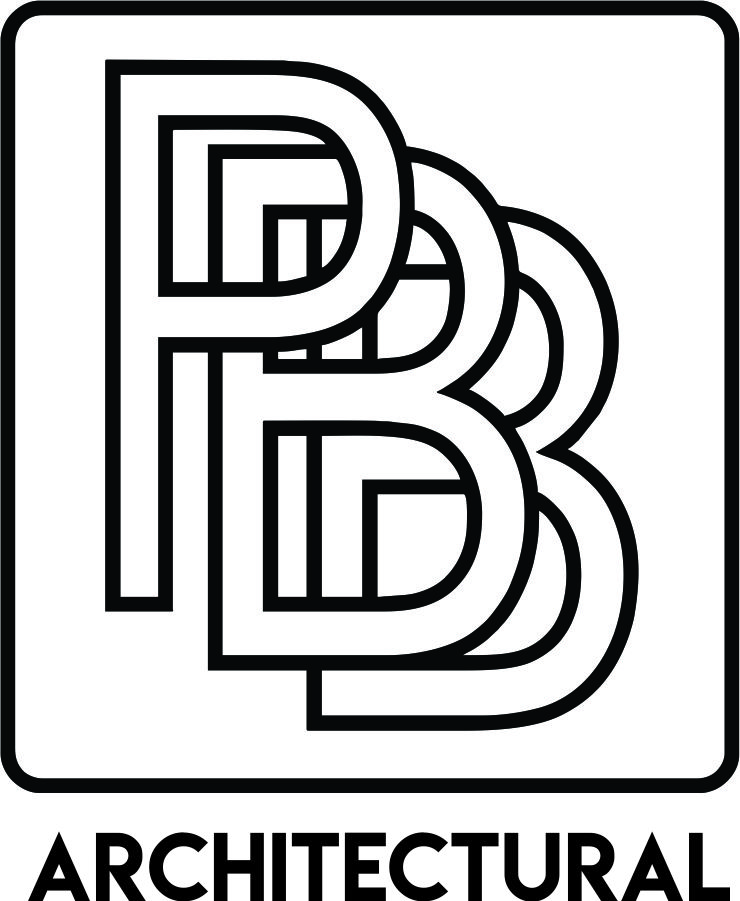 Architectural Hinges
Interior Glass & Glass Wall Systems
Unitized Demountable Glass Office Wall Systems
Butt-Glazed Office Wall Systems
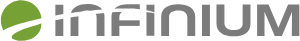 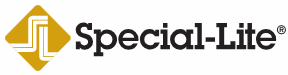 Switchable Privacy Glass
Decorative Glass Panels
Artistic Glass Sculptures
Glass Conference Room Tables
Glass Table Tops
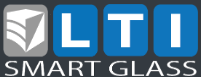 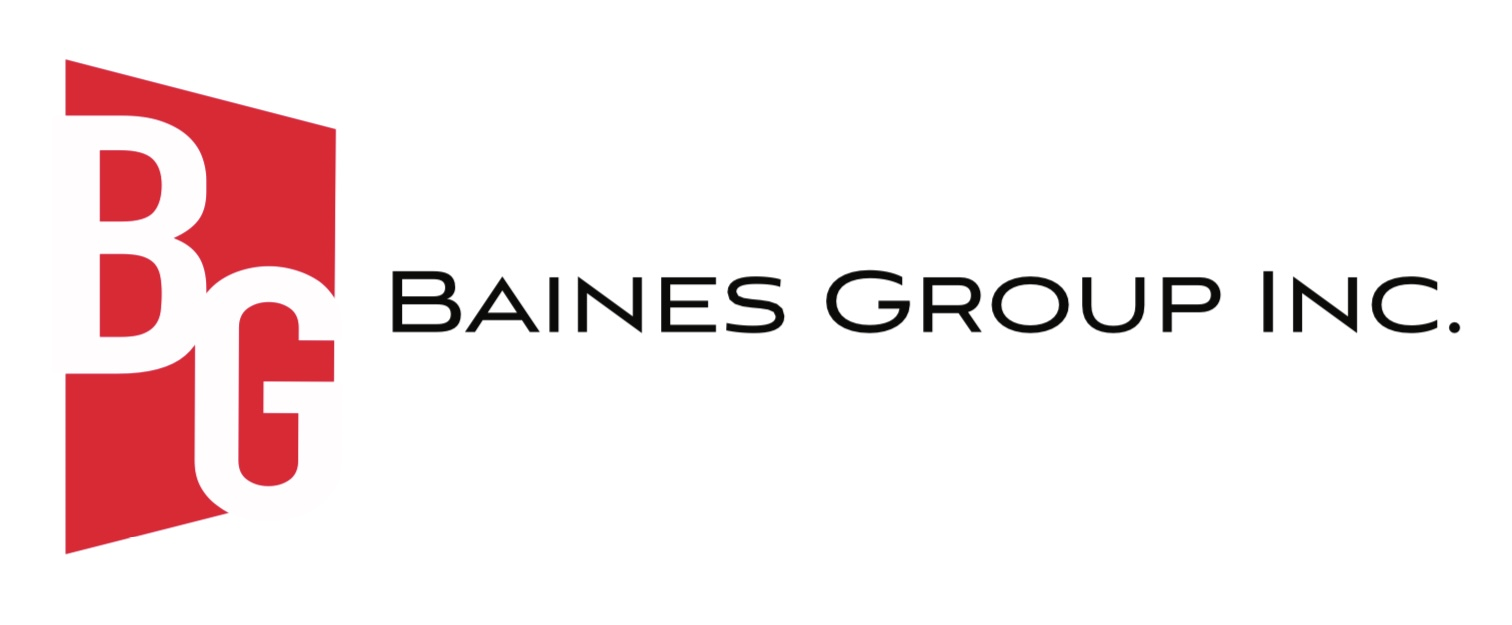 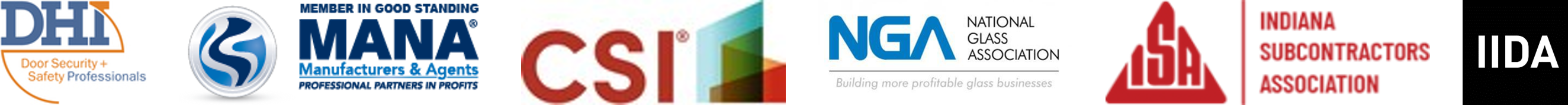